Презентация на тему «Пасхальные чудеса»Апрель 2018 год
Выставка-конкурс
Подготовила воспитатель: Гаврилова Елена Николаевна
С детьми, в доступной для них форме, была проведена беседа на тему «Светлый праздник Пасха»
Родителям было предложено принять участие в вставке-конкурсе «Пасхальные чудеса»
Участие приняли: семья Еруновых
Семья Гетто
Семья Воротынцевых
Семья Жабка
Семья Удовкиных
Семья Коноваловых
В течение недели проходило голосование за понравившиеся работы
Родители с удовольствием голосовали
Подсчёт голосов
Места определены. По подсчётам голосования семья Еруновых заняла 1 место
Семья Жабка 2 место
Семья Воротынцевых 3 место
Остальным участникам конкурса были также  вручены грамоты
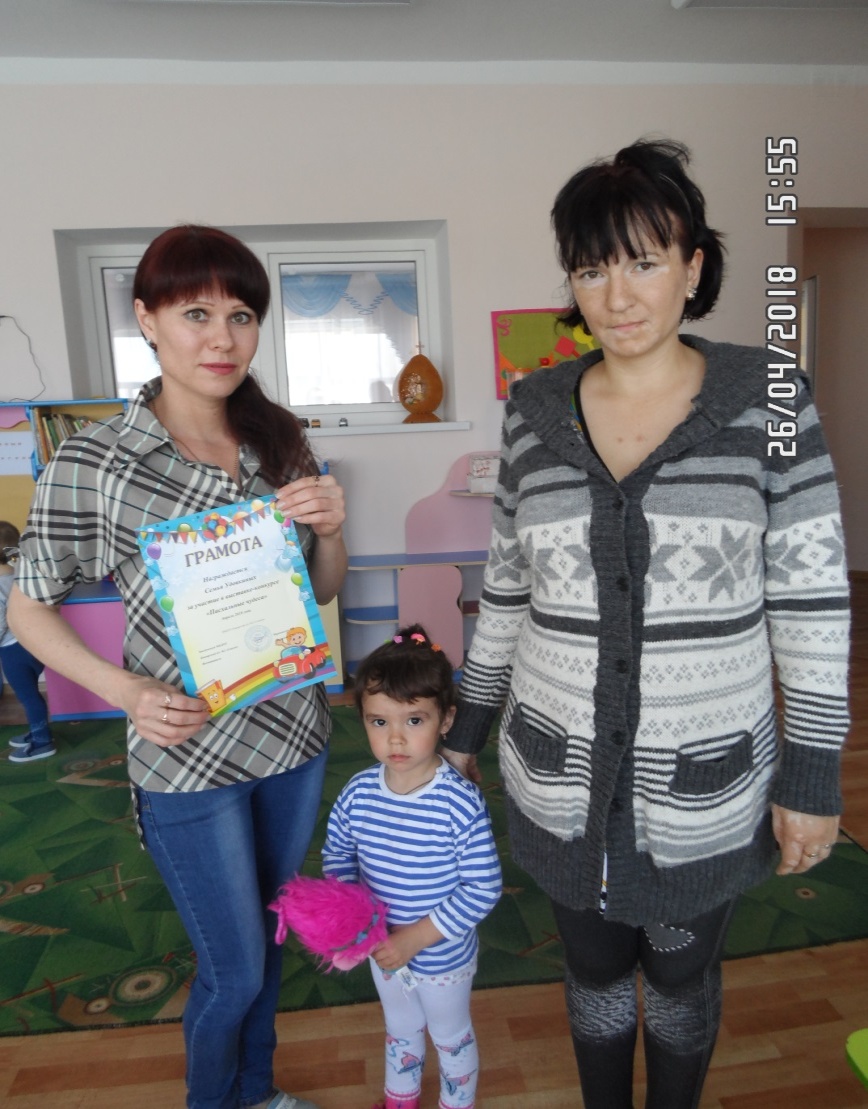 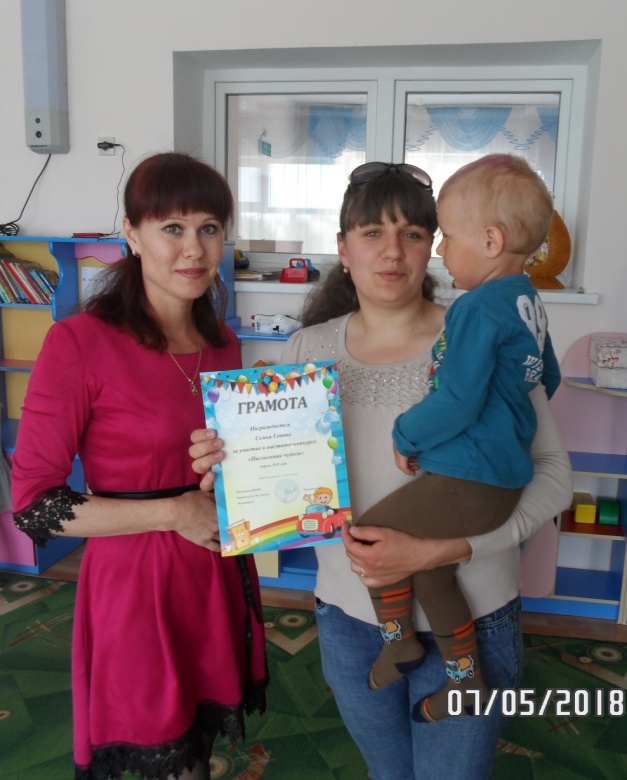